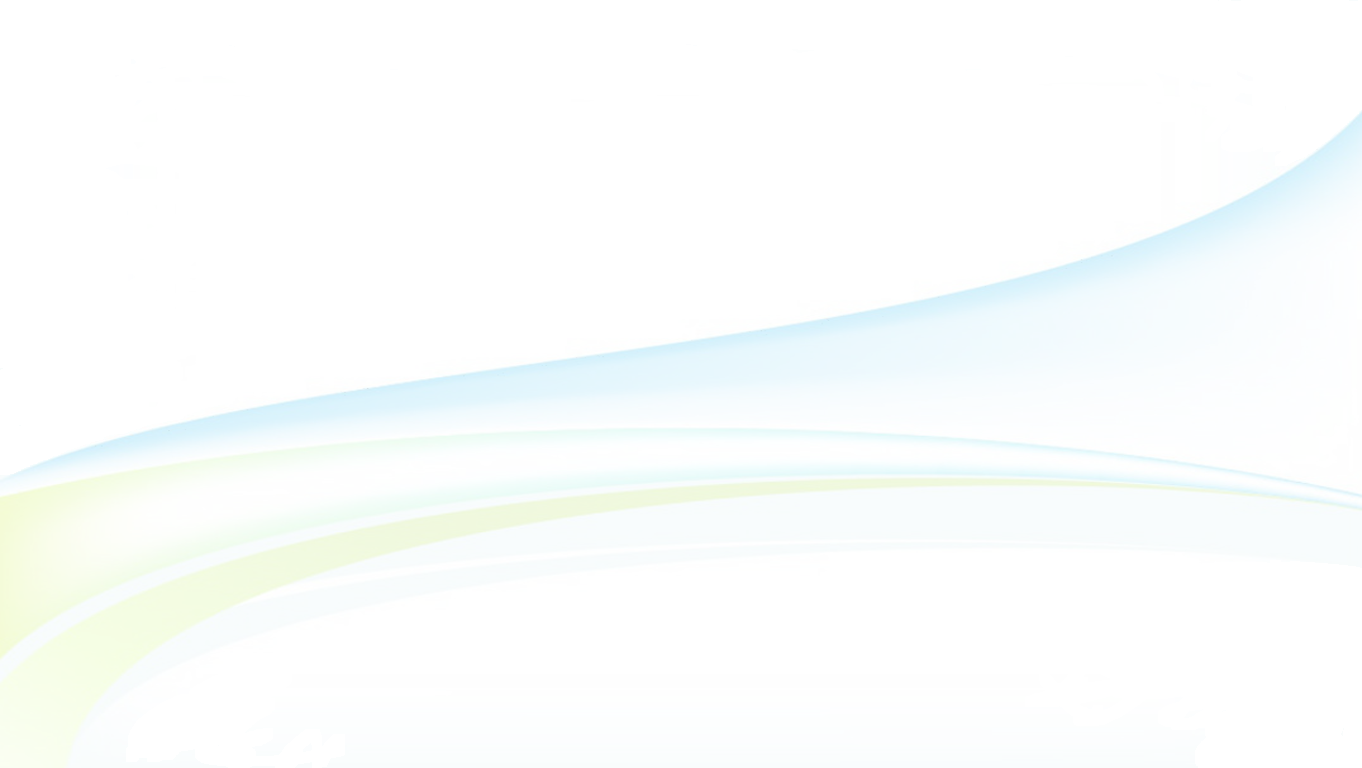 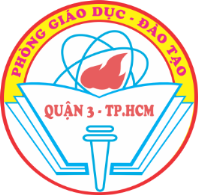 ỦY BAN NHÂN DÂN QUẬN 3PHÒNG GIÁO DỤC VÀ ĐÀO TẠO
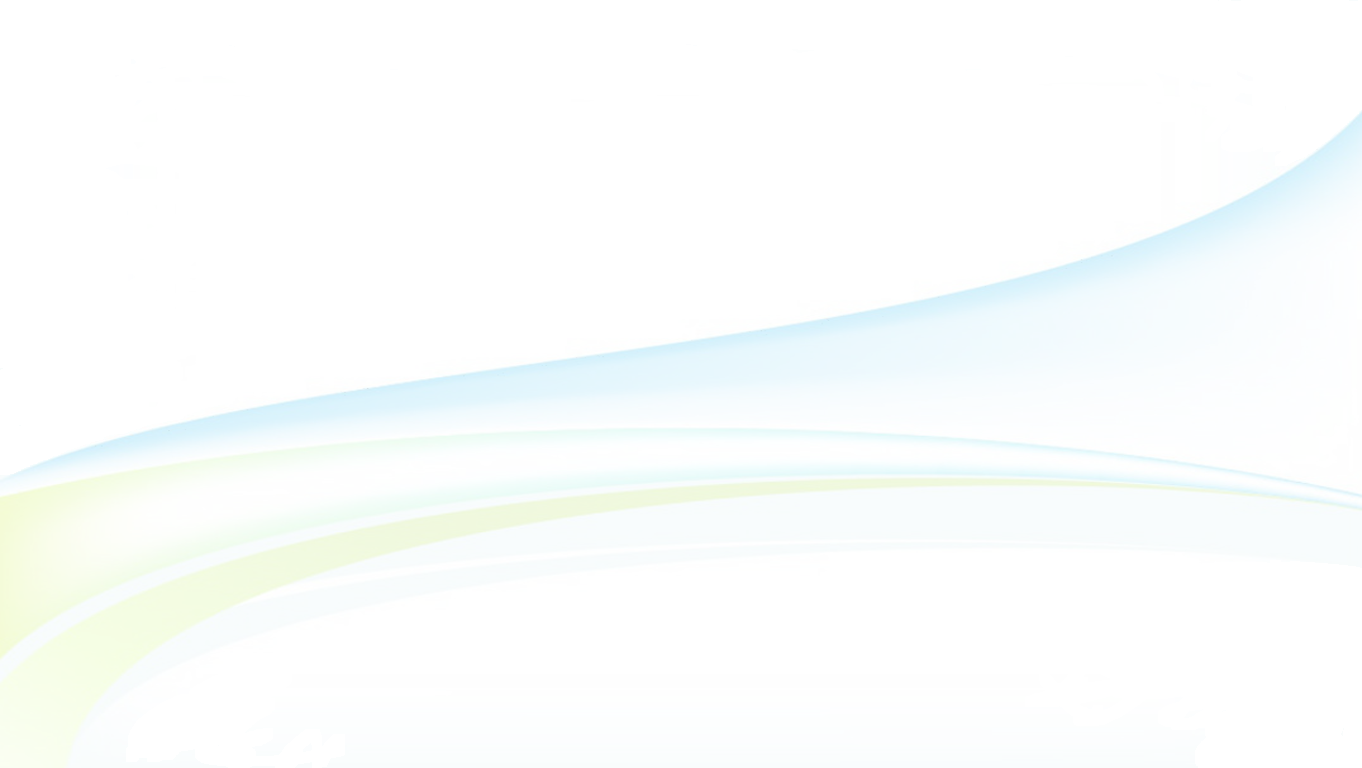 ỦY BAN NHÂN DÂN QUẬN 3TRƯỜNG TIỂU HỌC NGUYỄN THI
MÔN TOÁN
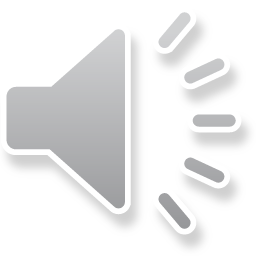 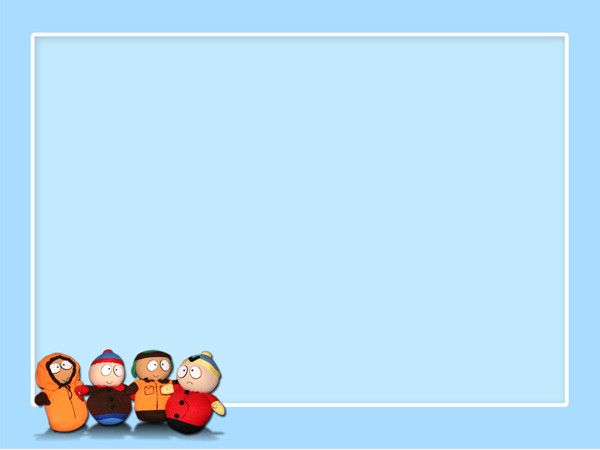 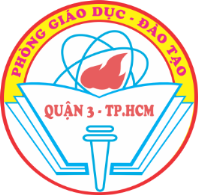 Thứ      , ngày     tháng     năm 2021
Toán
ĐỀ - CA - MÉT. HÉC - TÔ - MÉT
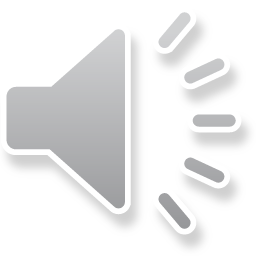 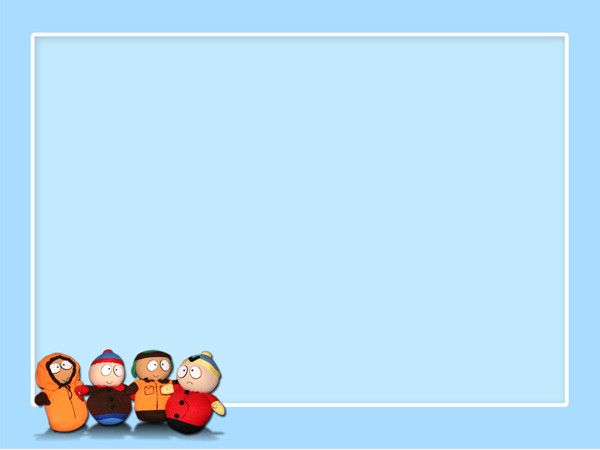 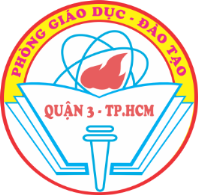 MỤC TIÊU
- Biết tên gọi, kí hiệu của đề-ca-mét, héc-tô-mét.
- Biết quan hệ giữa héc-tô-mét và đề-ca-mét.
- Biết đổi từ đề-ca-mét, héc-tô-mét ra mét.
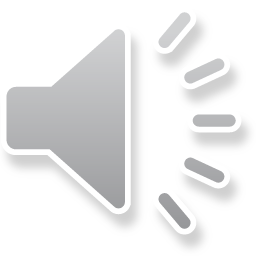 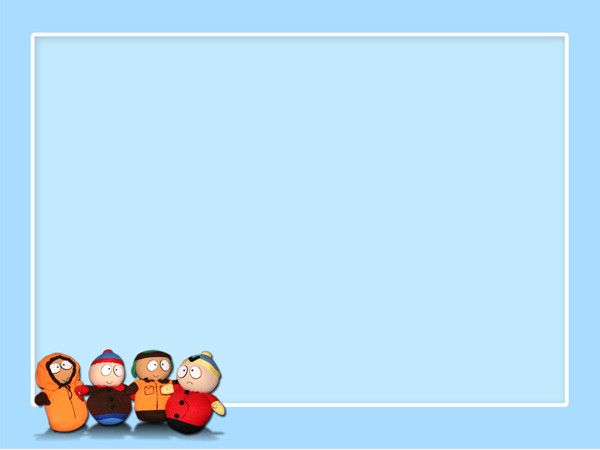 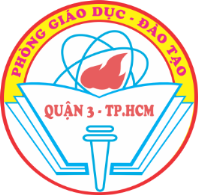 Hãy kể tên các đơn vị  đo độ dài đã học?
mm
Mi-li-mét
cm
Xăng-ti-mét
dm
Đề-xi-mét
m
Mét
km
Ki-lô-mét
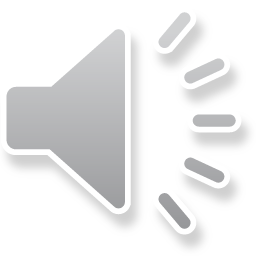 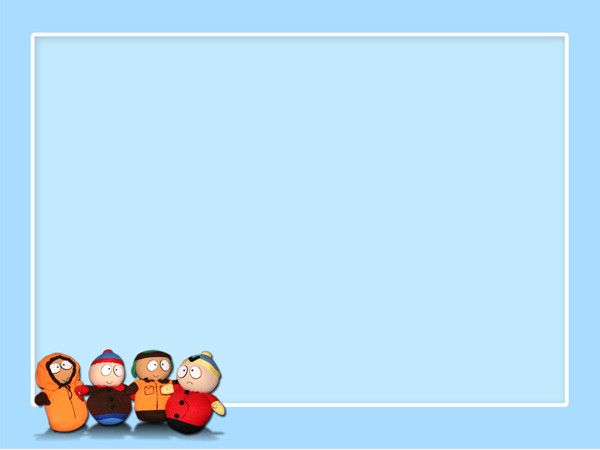 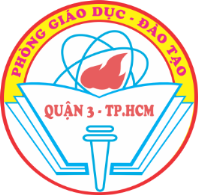  Đề-ca-mét là đơn vị đo độ dài.
Đề-ca-mét viết tắt là dam.
Đề-xi-mét viết tắt là dm.
1 dam = 10 m
 Héc-tô-mét là đơn vị đo độ dài.
Héc-tô-mét viết tắt là hm.
1 hm = 100 m
1 hm = 10 dam
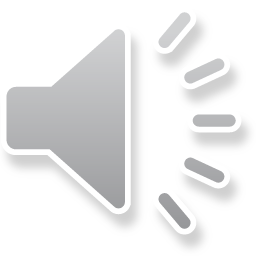 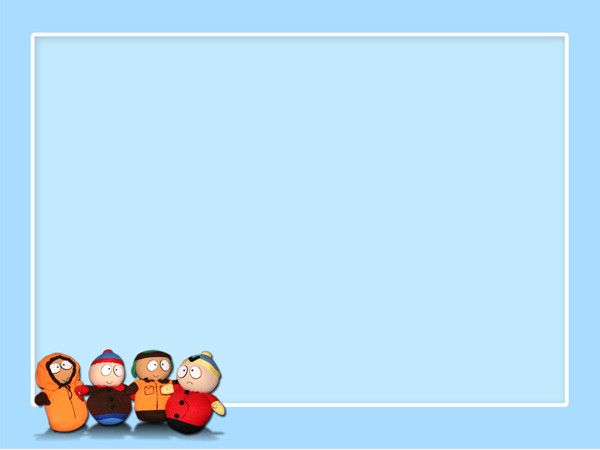 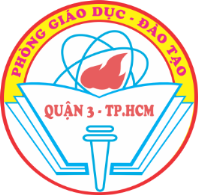 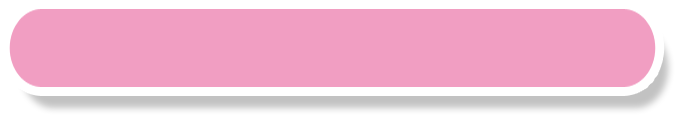 Bài 1
Số ?
1 m	=	…. dm
  1 m	=	…. cm
  1 cm	=	…. mm
1 hm	=	…. m
  1 dam	=	…. m
  1 hm	=	…. dam
100
10
10
100
10
10
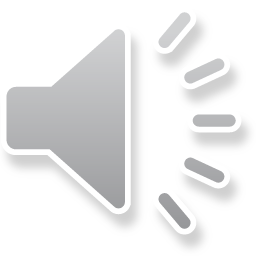 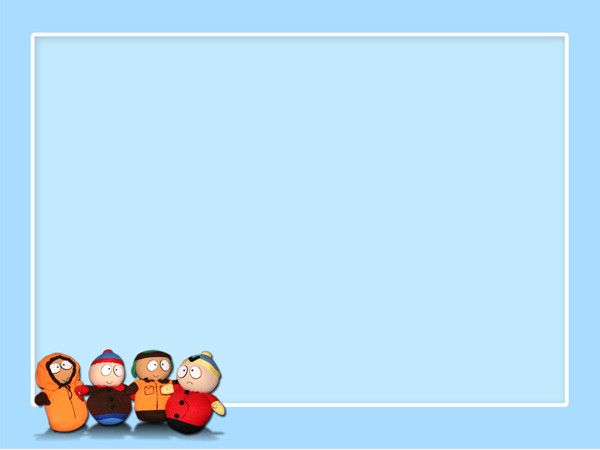 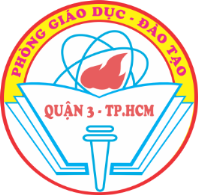 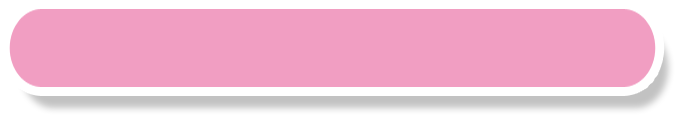 Bài 2.
a. 4 dam = ….. m
Nhận xét:
     4 dam = 1 dam x 4
= 10 m   x 4
                	= 40 m
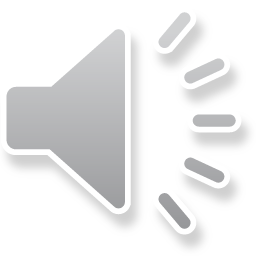 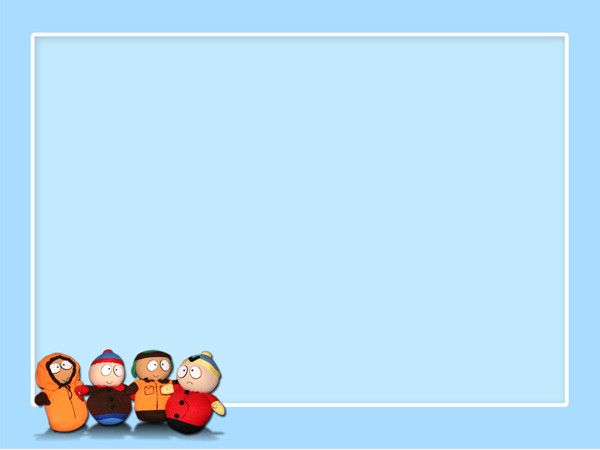 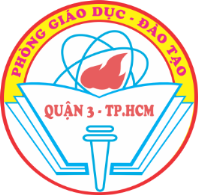 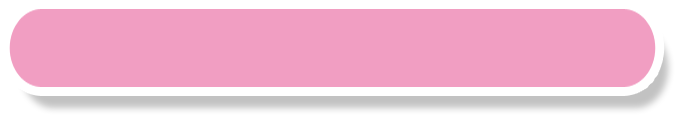 Bài 2.
b. Viết số thích hợp vào chỗ chấm (theo mẫu):
Mẫu:
40
800
70
700
90
900
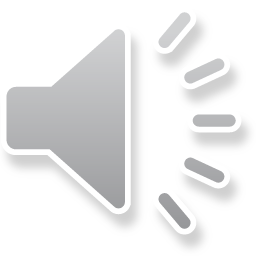 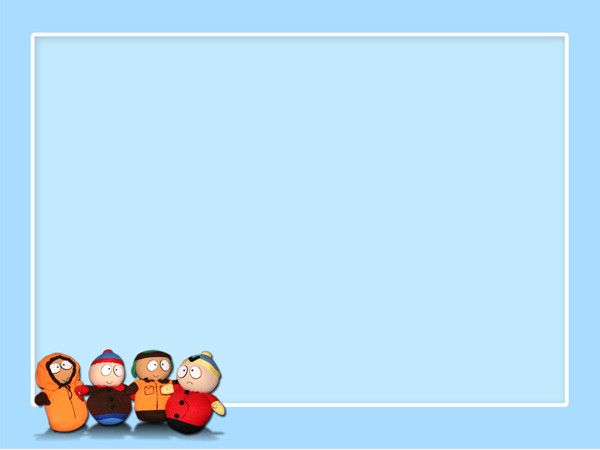 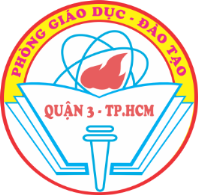 KIẾN THỨC CẦN NHỚ
 Đề-ca-mét là đơn vị đo độ dài.
Đề-ca-mét viết tắt là dam.
1 dam = 10 m
 Héc-tô-mét là đơn vị đo độ dài.
Héc-tô-mét viết tắt là hm.
1 hm = 100 m
1 hm = 10 dam
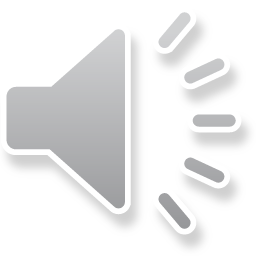 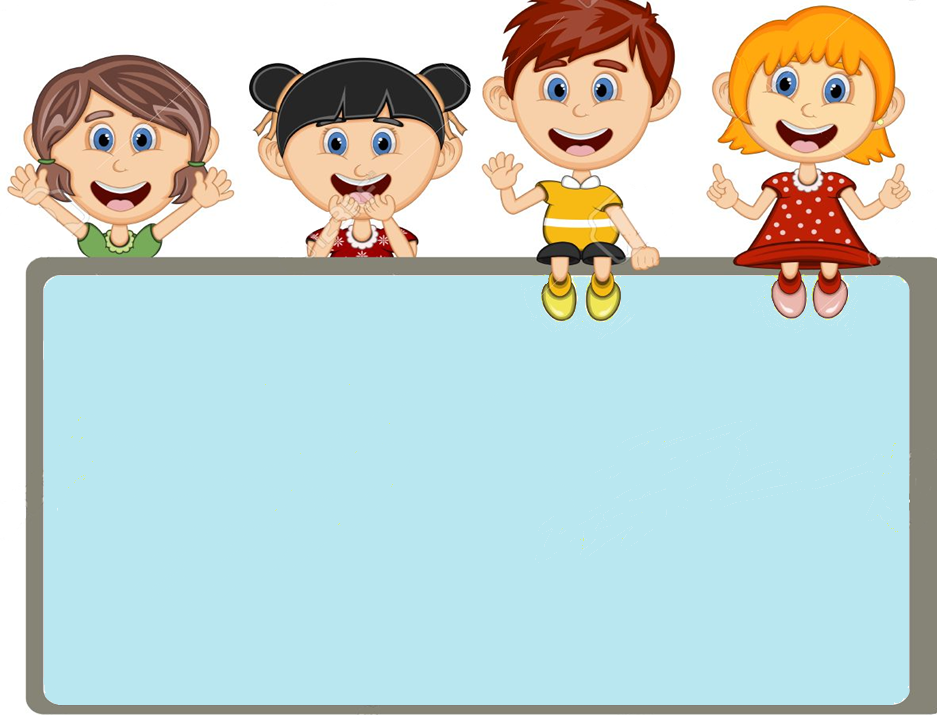 Dặn dò
Ôn kĩ mối quan hệ giữa các đơn vị đo độ dài đã học.
 Chuẩn bị: Bảng đơn vị đo độ dài.
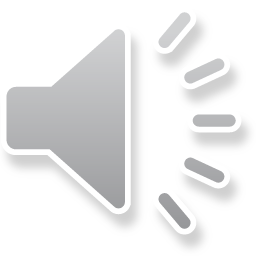 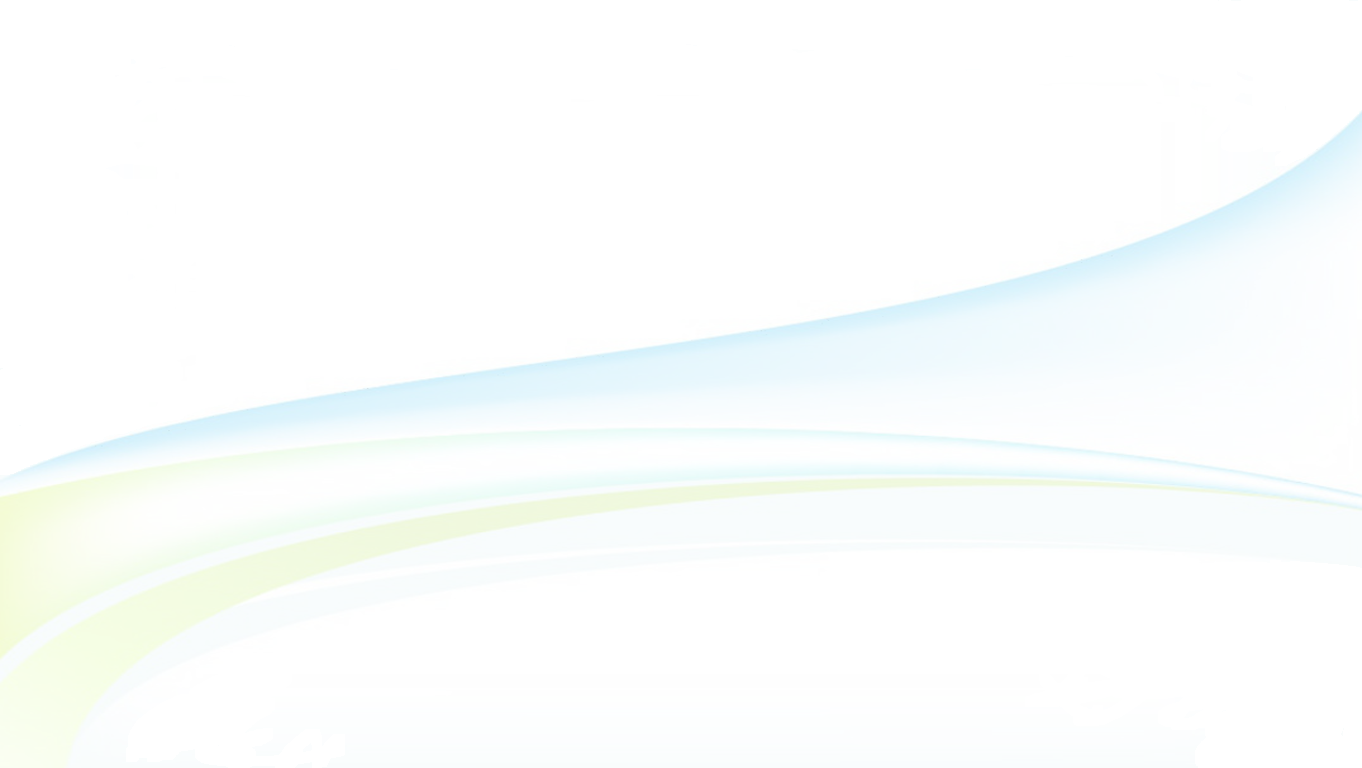 Em hãy chọn biểu tượng thể hiện mức độ yêu thích bài học của em
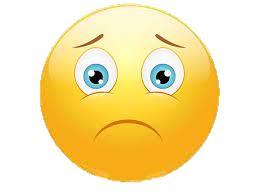 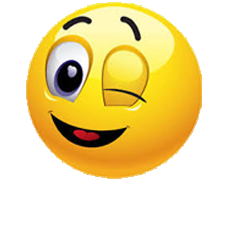 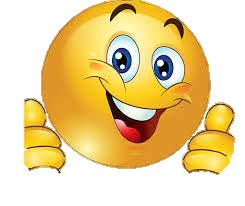 Chưa hài lòng
Hài lòng
Rất hài lòng
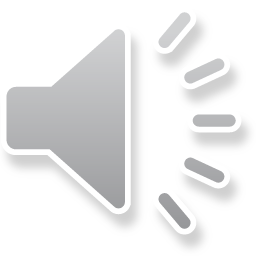 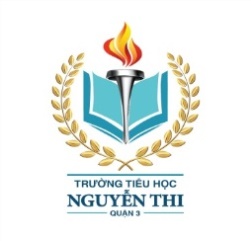 ỦY BAN NHÂN DÂN QUẬN 3TRƯỜNG TIỂU HỌC NGUYỄN THI
XIN CHÂN THÀNH CÁM ƠN
Giáo viên thực hiện: Giáo viên khối 3
Trang website của trường Nguyễn Thi https://thnguyenthiq3.hcm.edu.vn